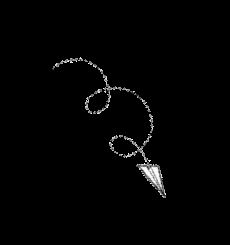 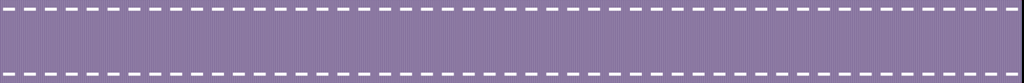 L’Ecole
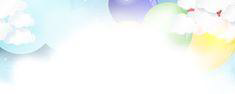 * L’école: Ecole
2A rue du
03 			ce.0
Ménage:
Bibliothèque :


Les horaires de l’école:
Matin: 9h15 Ouverture de la grille: 9h05
Midi: 12h 17-13h47 Ouverture de la grille: 13h37
Soir: 16h345 

Récré: 10h45 -11h00        15h45 -16h00
Cantine & Garderie: à
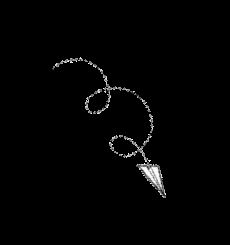 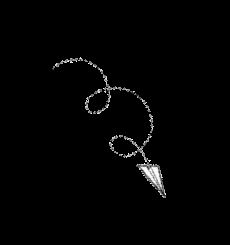 photo